Otis International Judicial and Mediation Award
In honor of the distinguished work and lifetime achievements of Honorable Louise Otis and her  contribution to Judiciary and Mediation
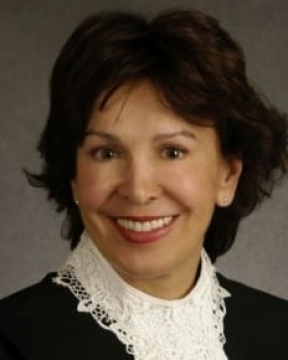 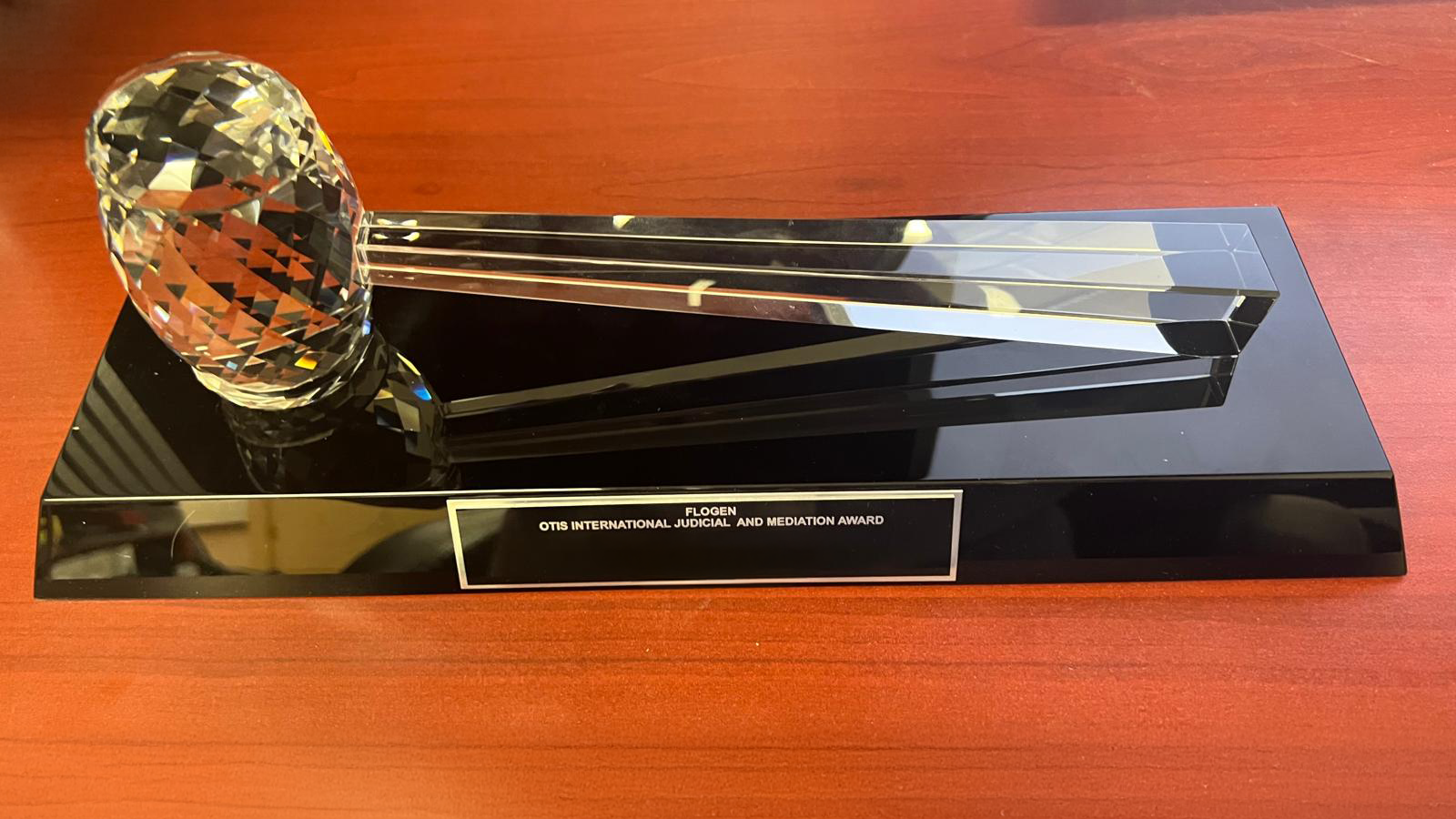 Citation:
“For Leadership in developing and applying new judicial and mediation standards as per FLOGEN Sustainability Framework in the environmental, economic, and social points of view”
Sustainable Industrial Processing Summit
2024 STARS:
Migen Dibra
LL.B., J.D., LL.M, LL.D
Attorney at Law 
Migen Dibra Law Office, Canada

Field: Law
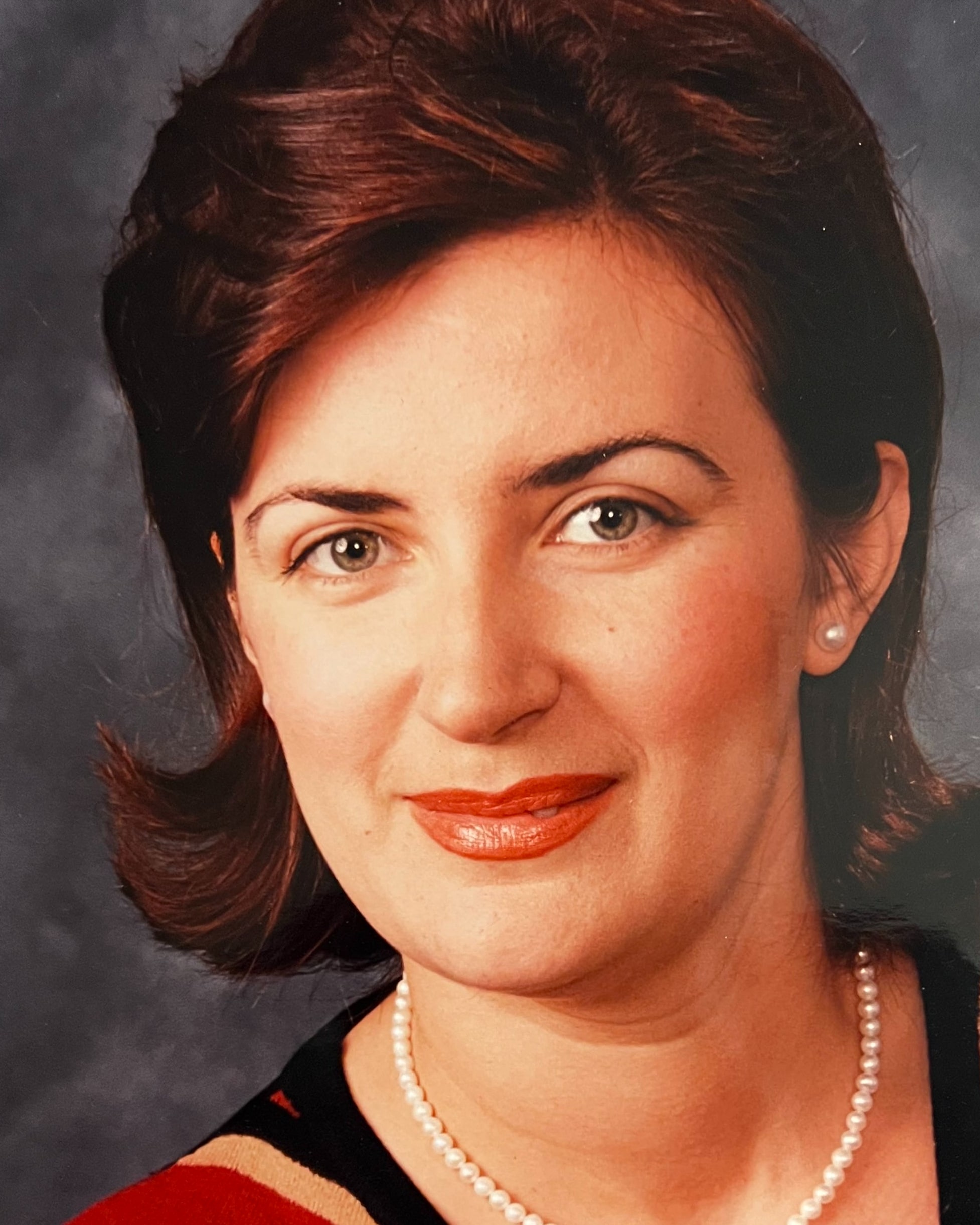 OTIS INTERNATIONAL JUDICIAL AND MEDIATION AWARD
FLOGEN STARS OUTREACH
Davis Joseph receiving the Otis International Judicial and Mediation Award on behalf of Me. Migen Dibra from Honorable Louise Otis at FLOGEN SIPS 2024
Honorable Louise Otis congratulating Davis Joseph on behalf of Me. Migen Dibra during the FLOGEN SIPS 2024 award ceremony
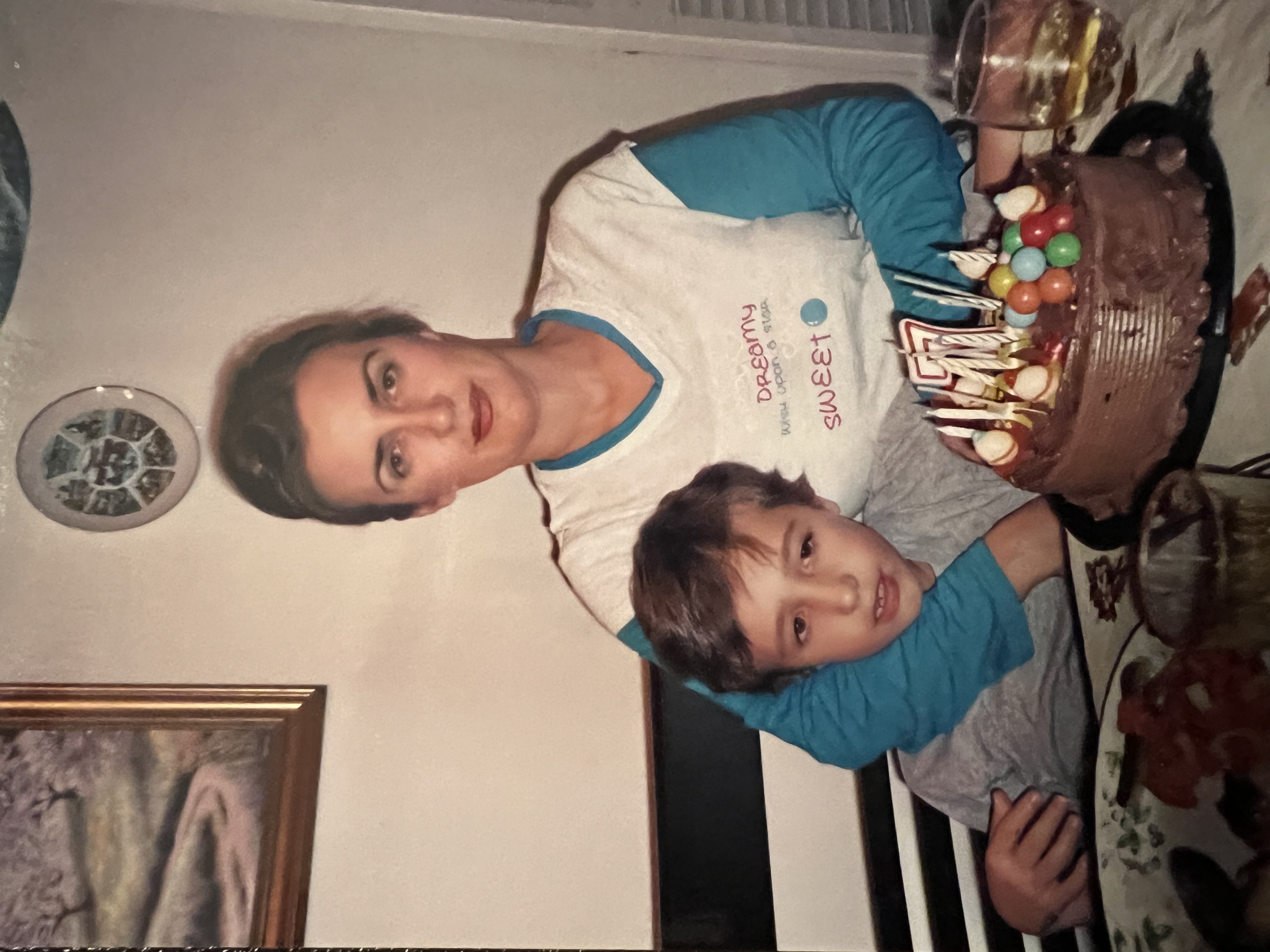 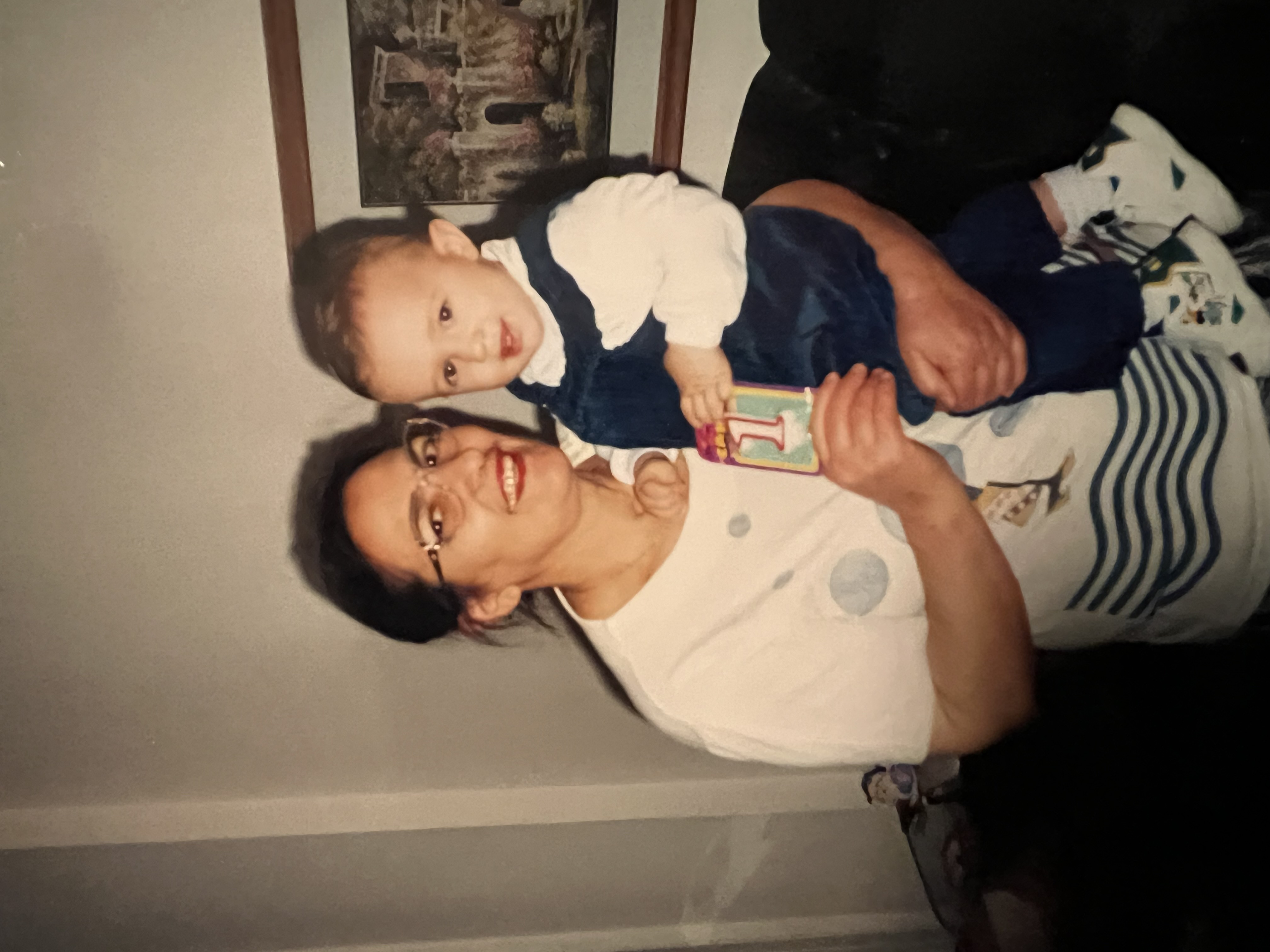 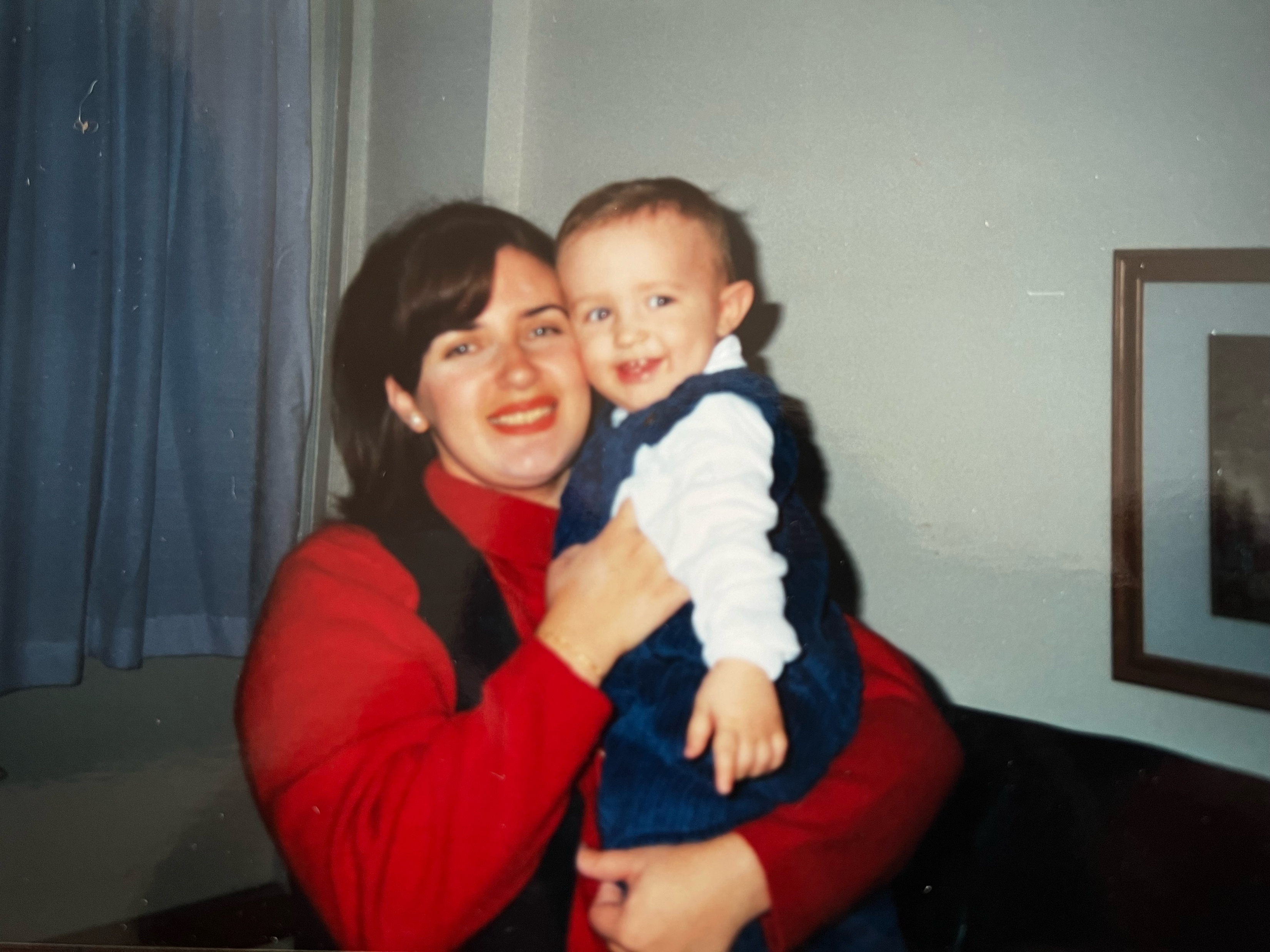 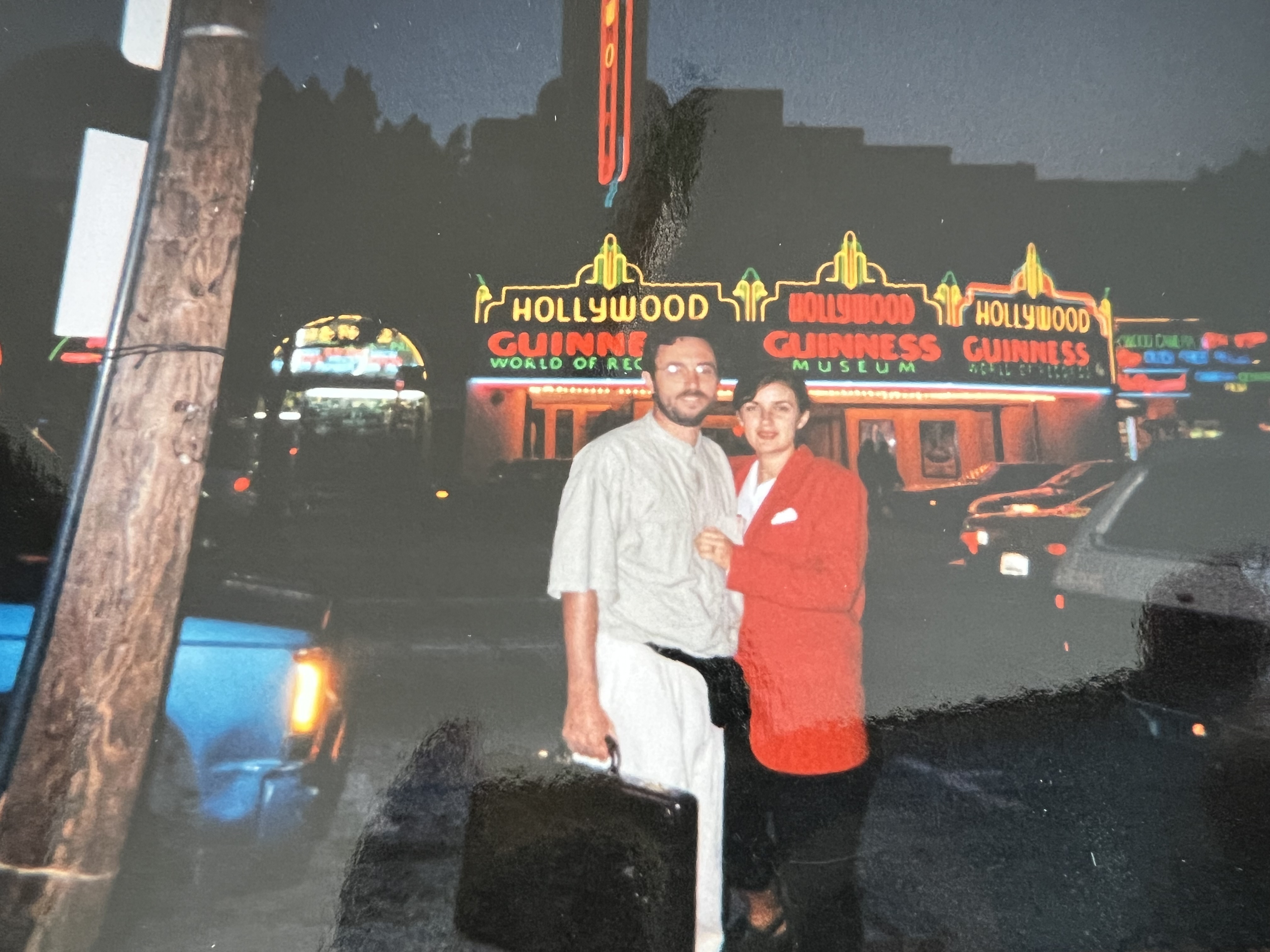 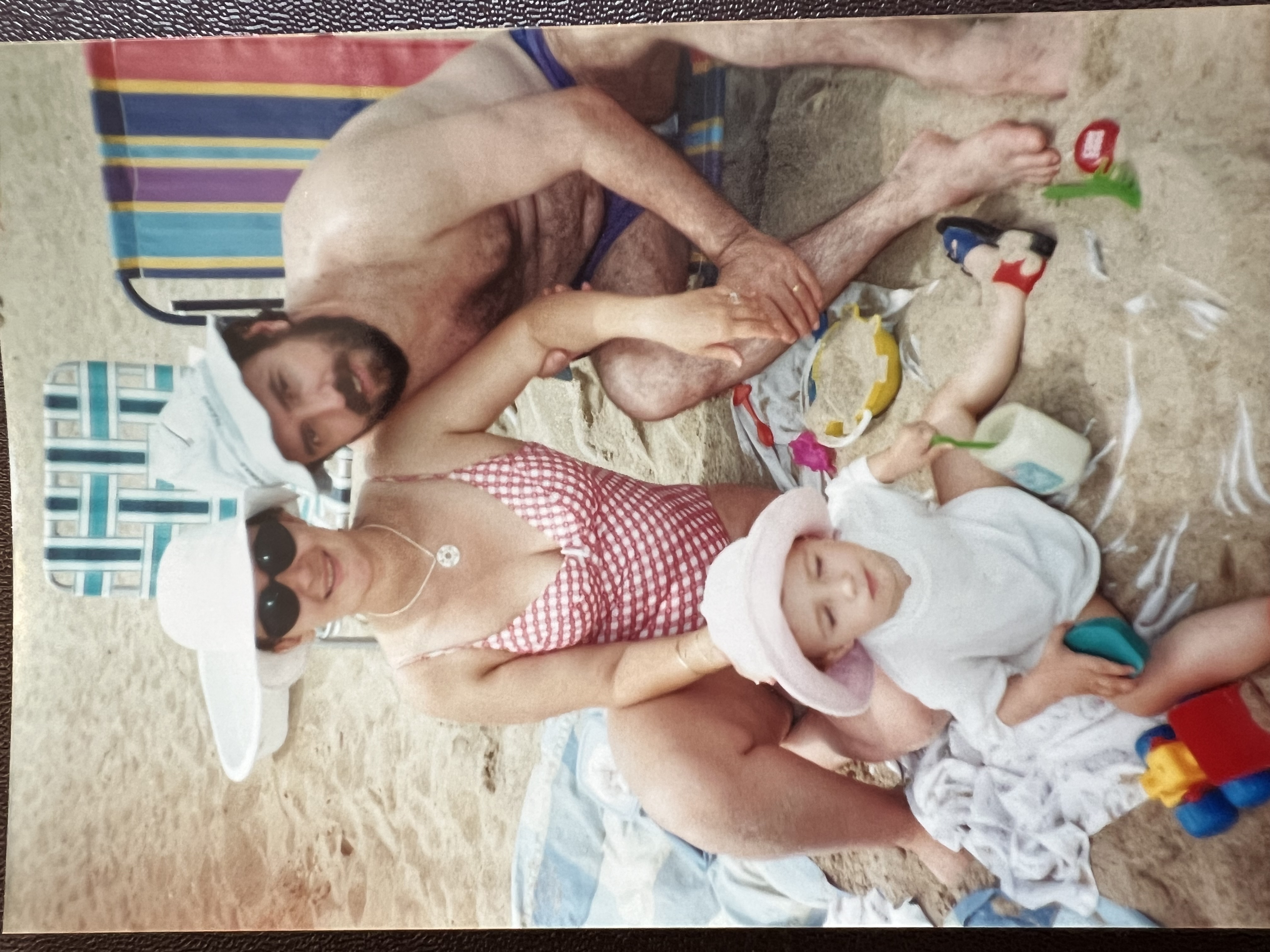 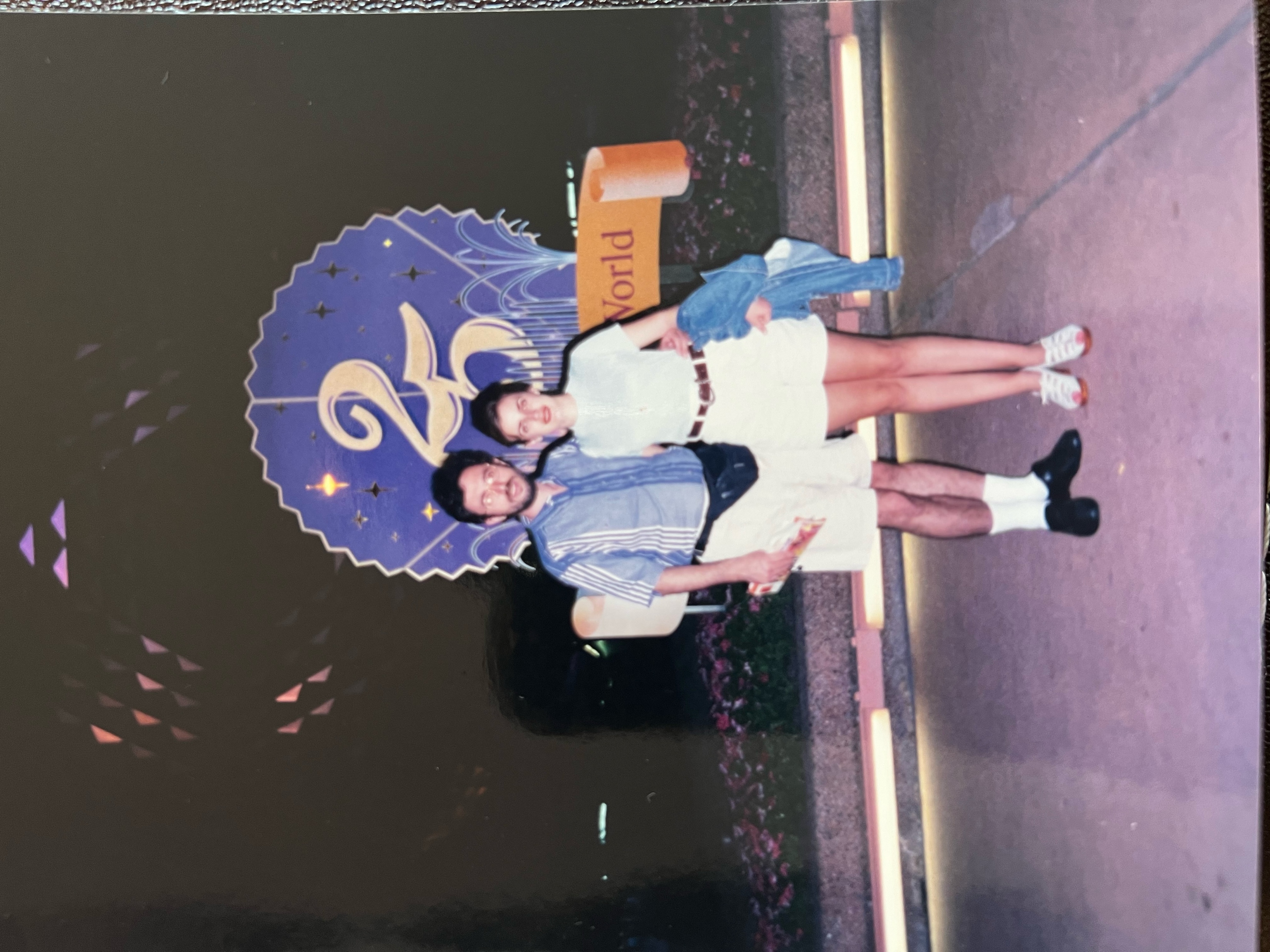 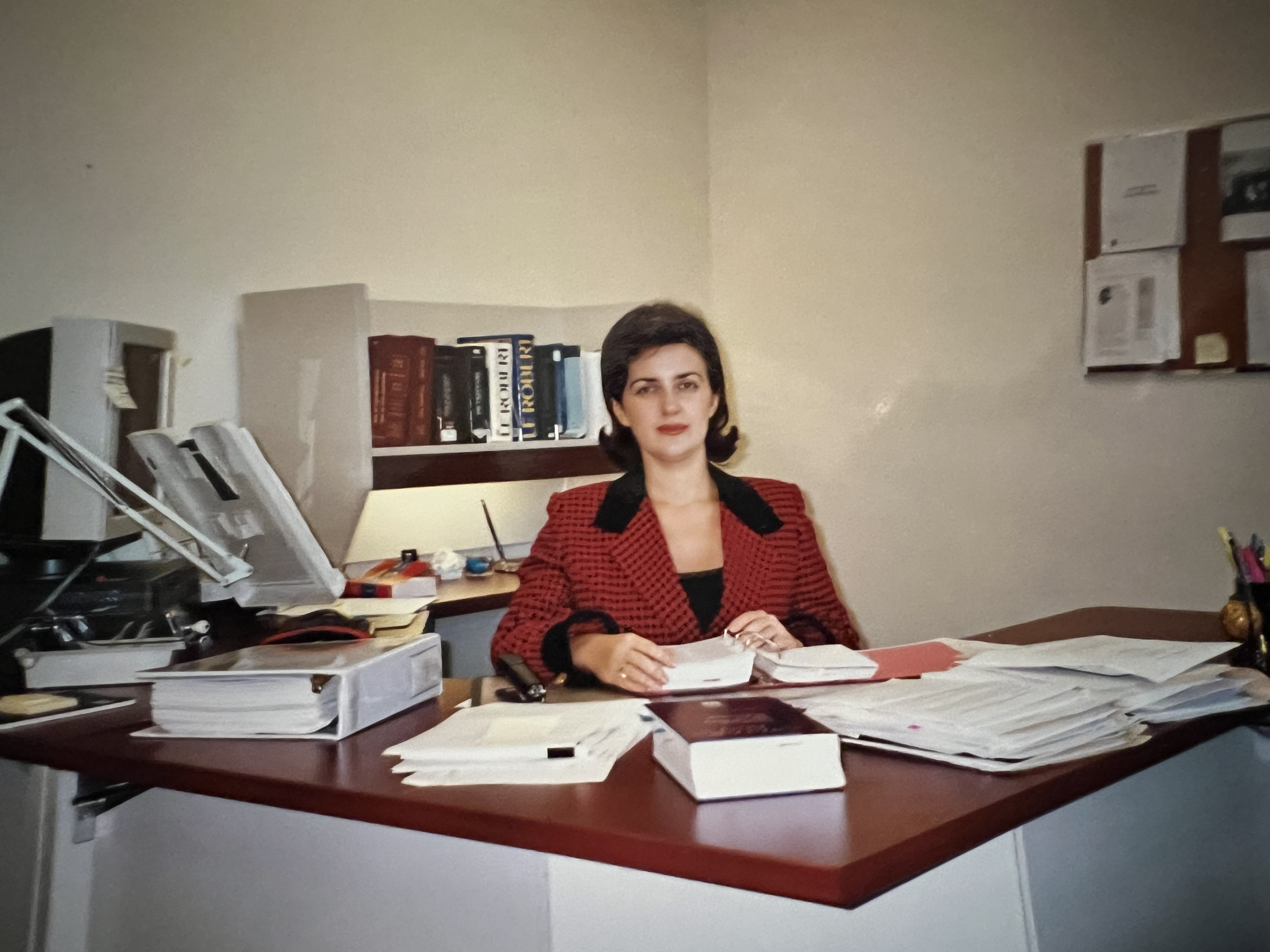 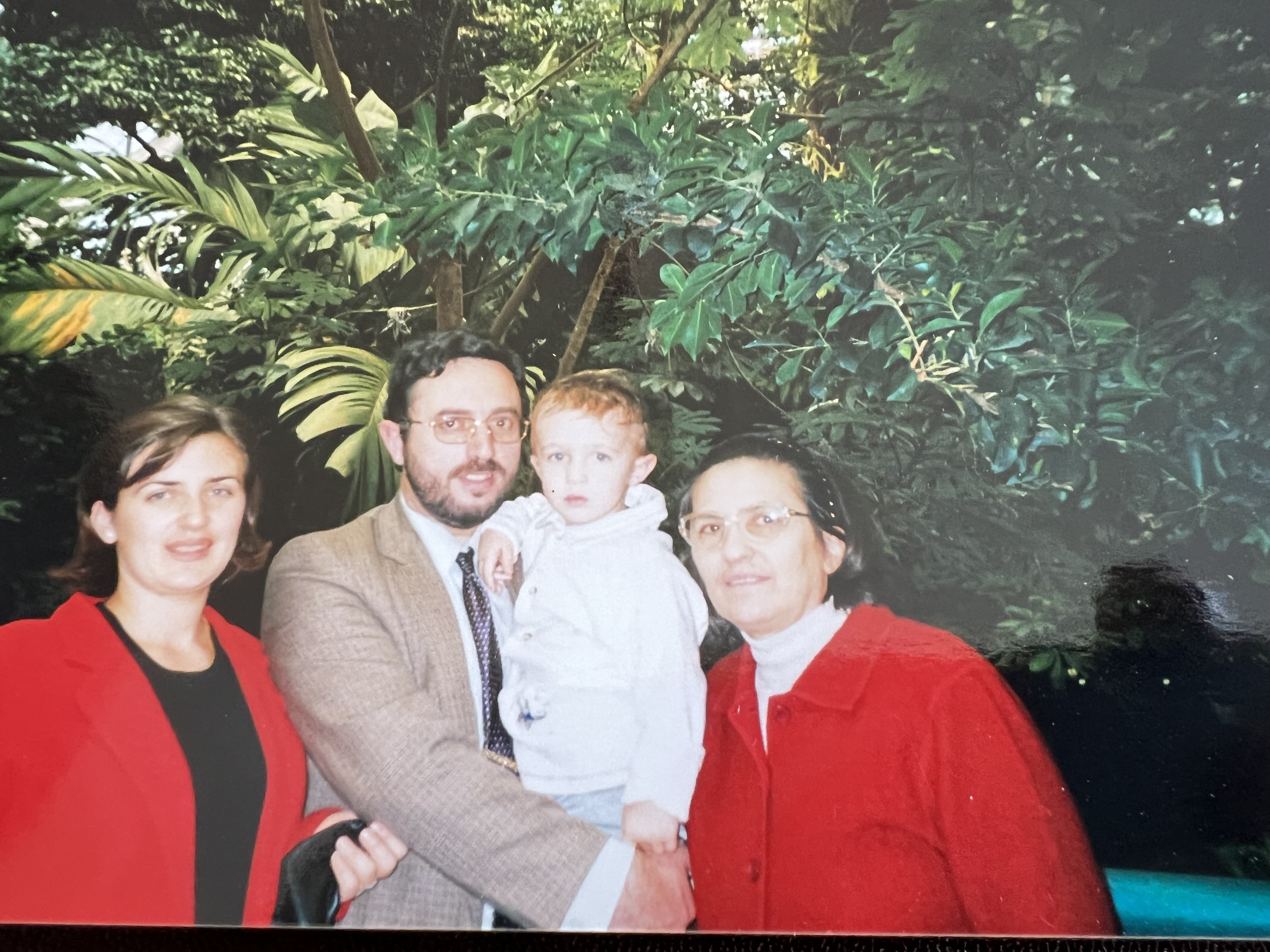 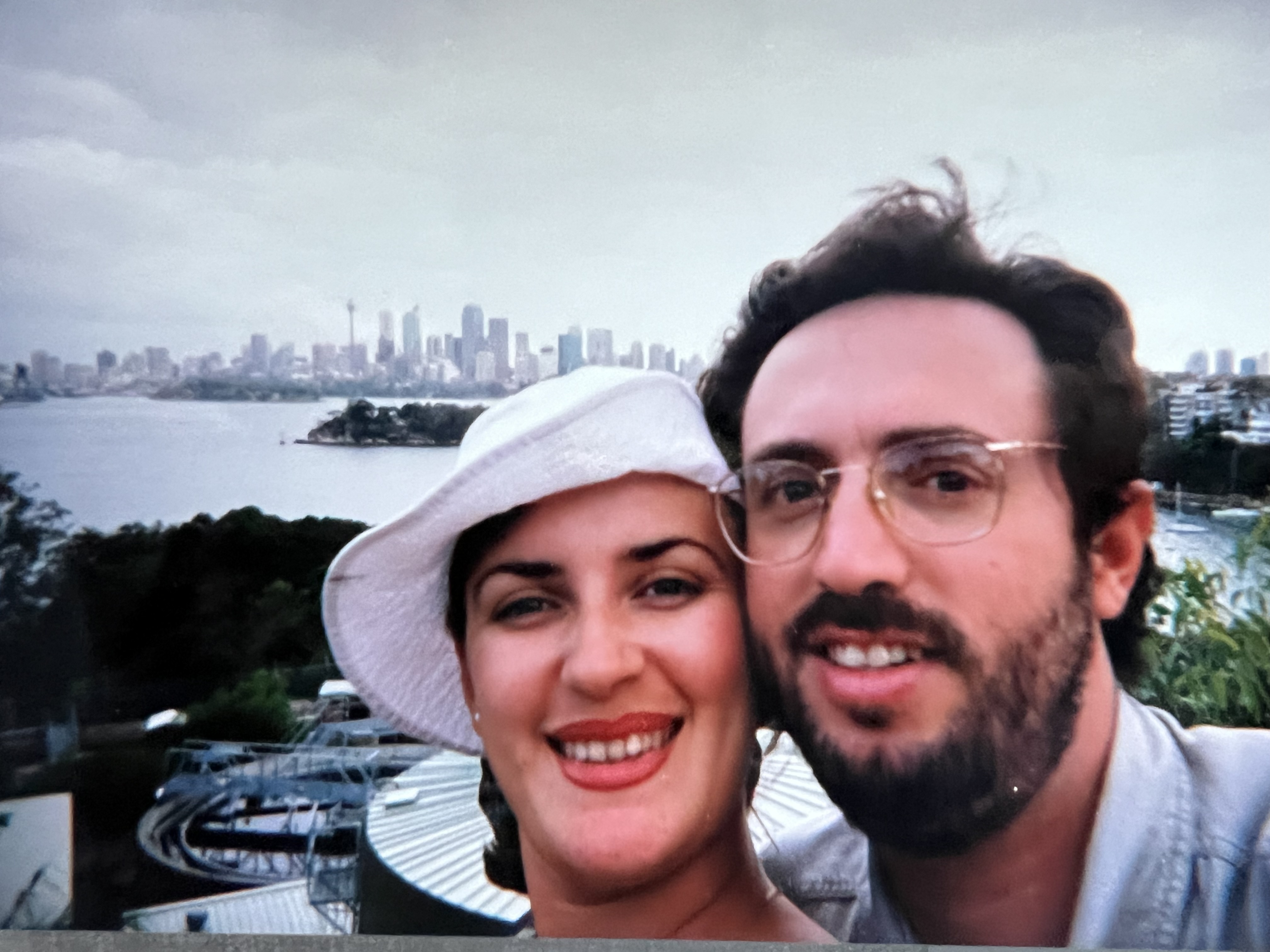 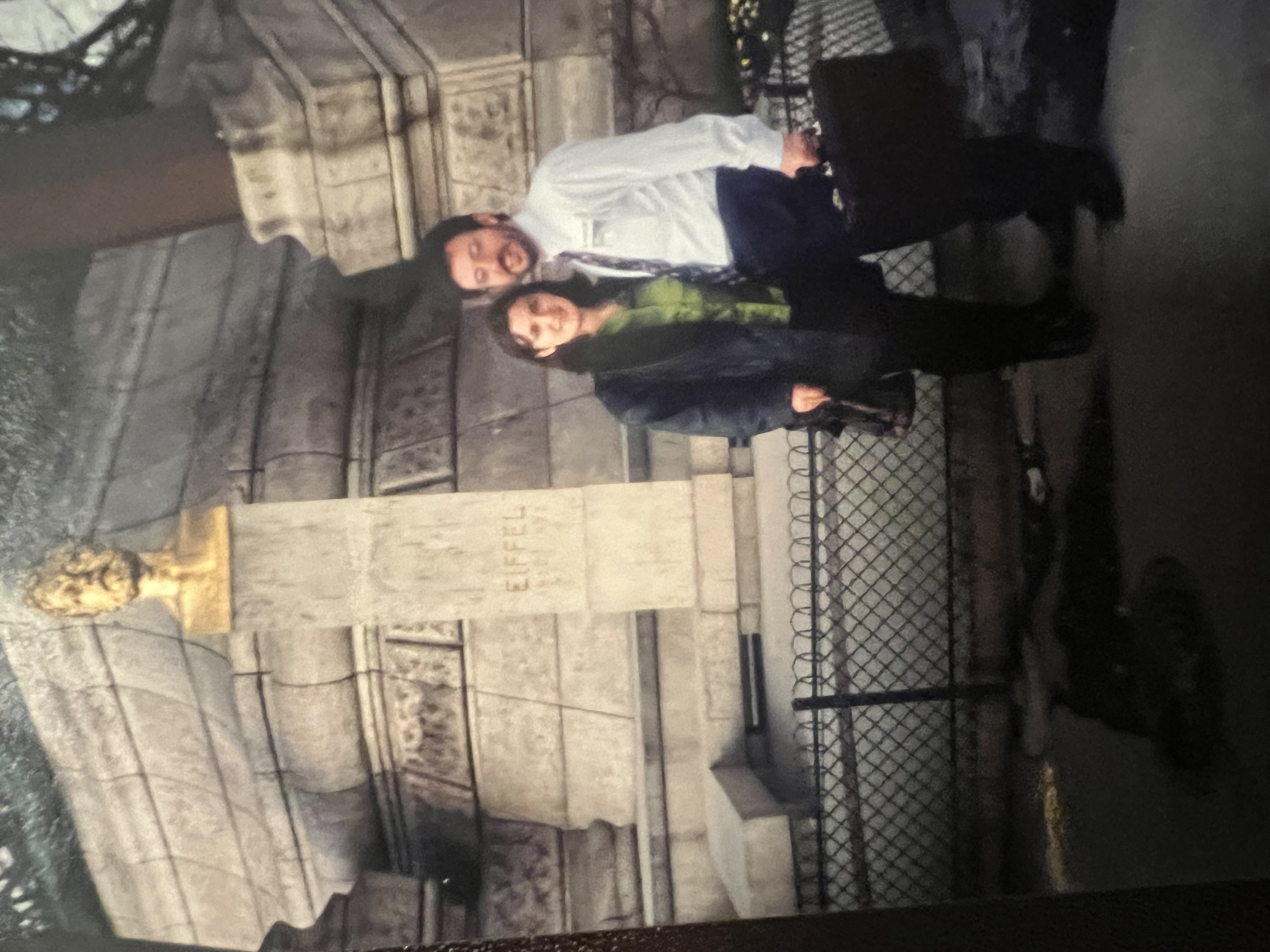 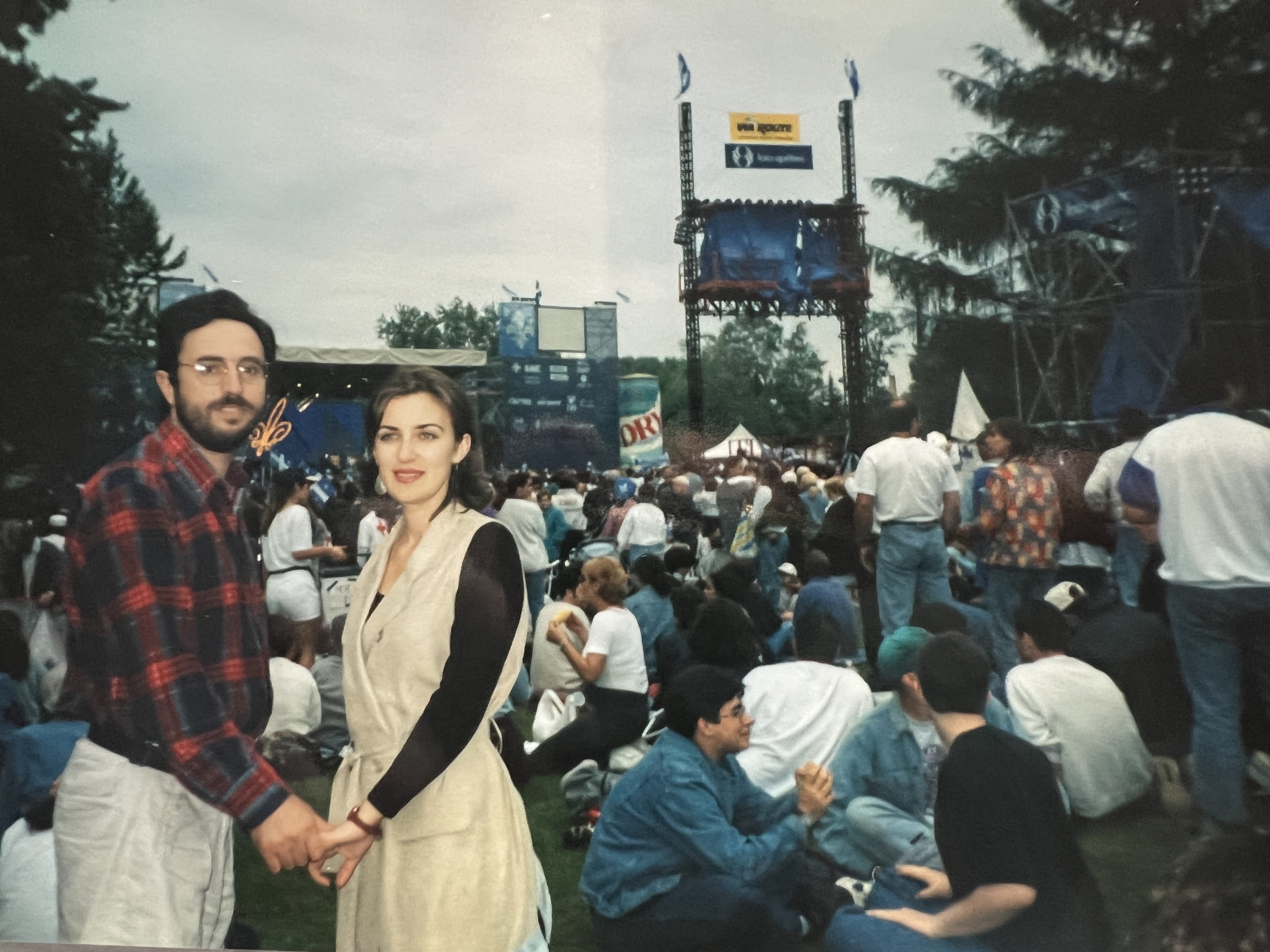 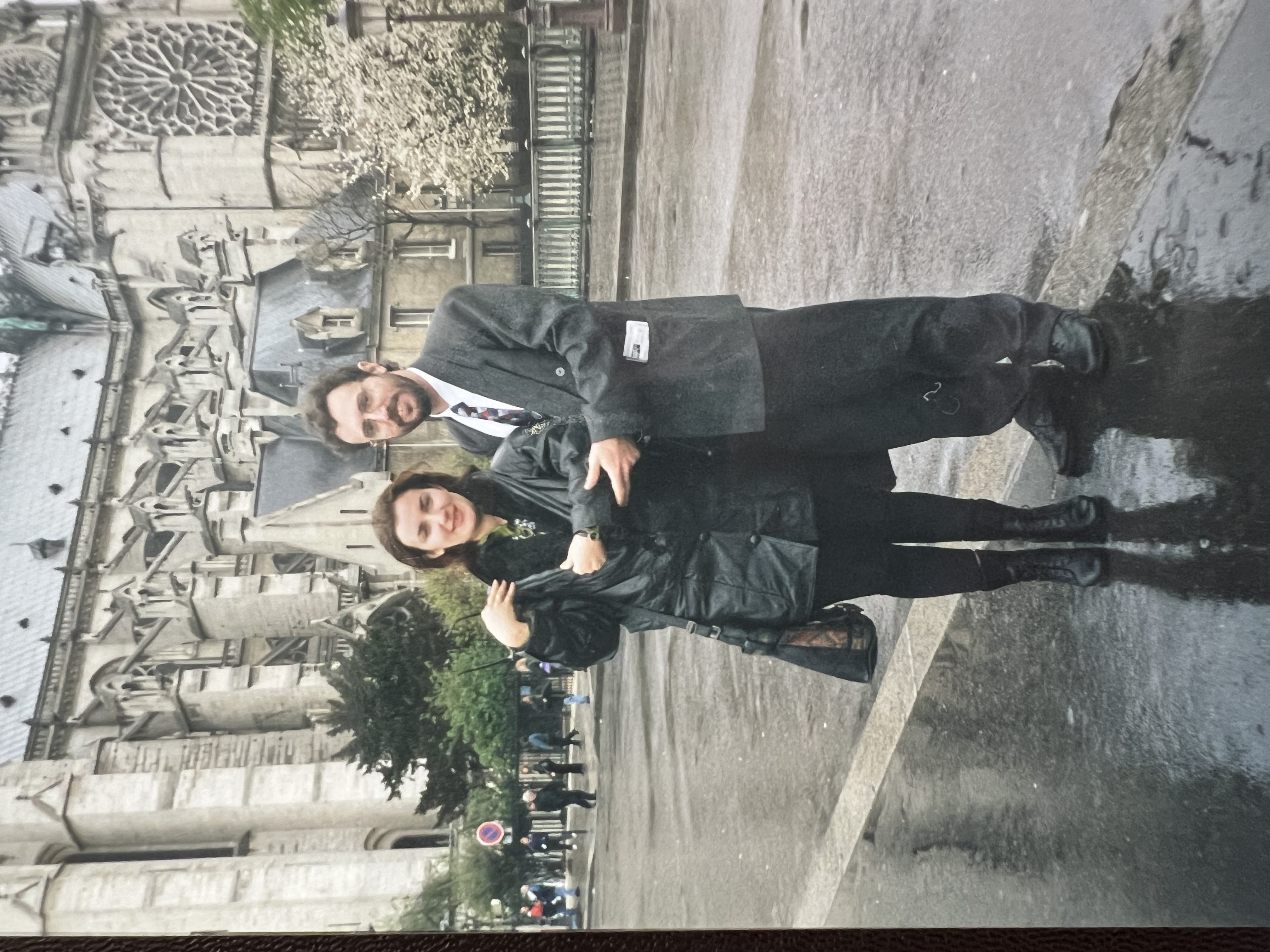 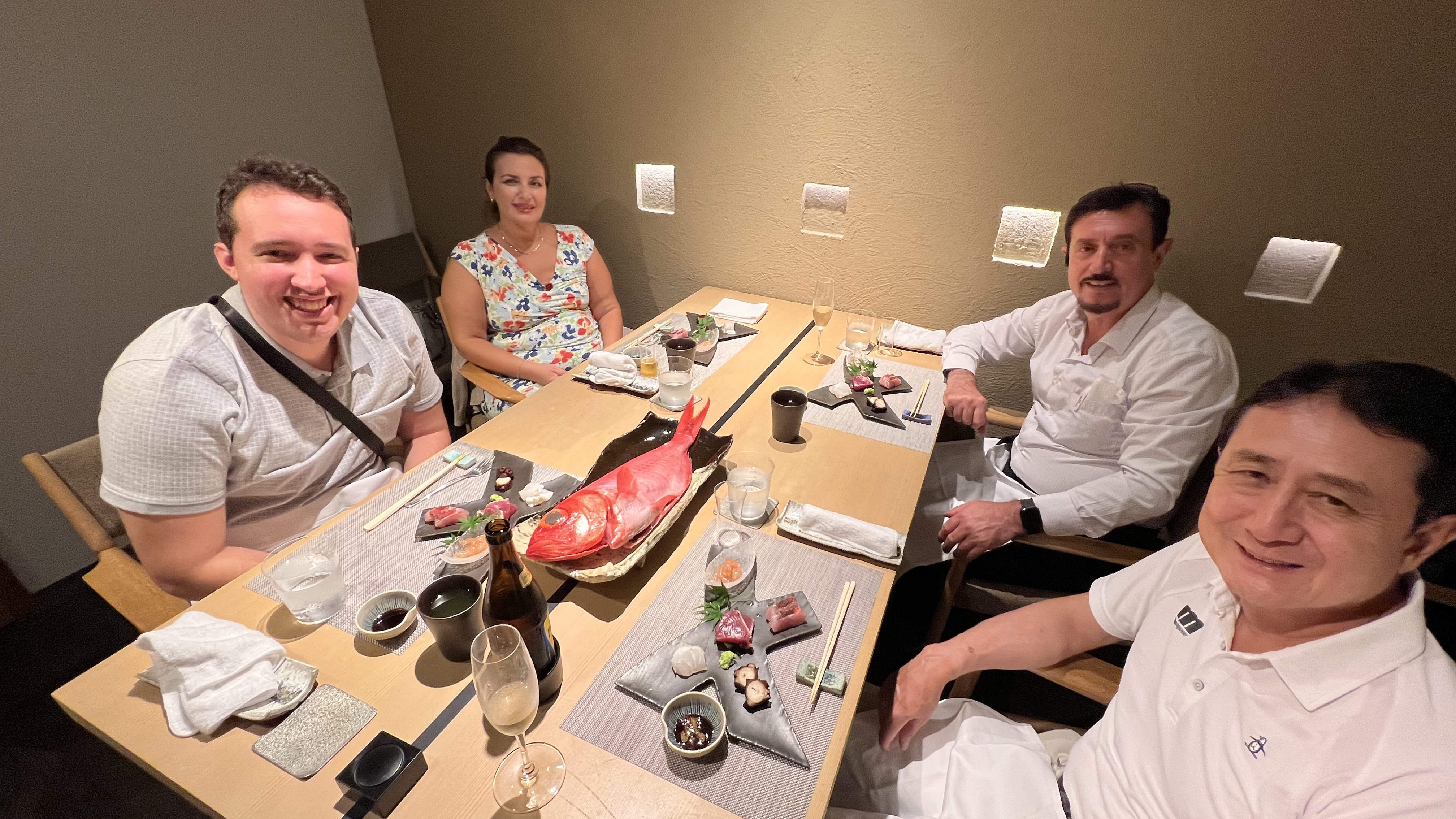